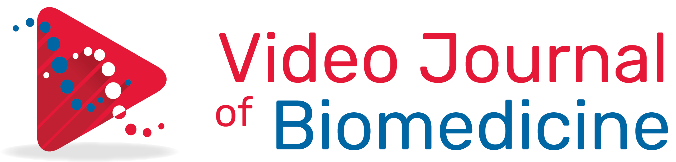 Video Storyboarding
Editor’s notes
Title card
VIDEO TITLE
 

SPEAKER
 
 
Video Journal of Biomedicine (2024) doi.org/10.1080/vjbm-2024-XXXX
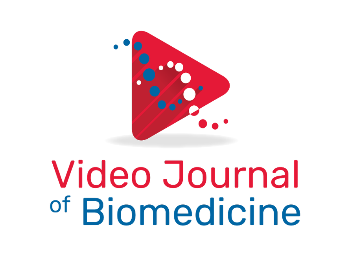 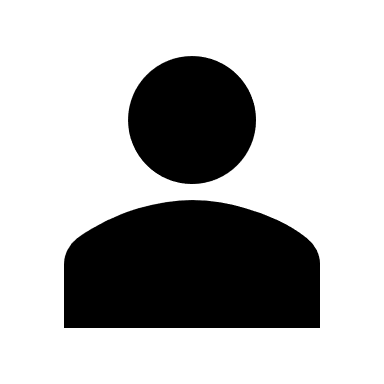 Editing notes: 
Note from Editor: Please provide a headshot of the speaker. The image should be shared with the Editor as a separate .jpg, .png or .tif file.
Title card
This video is based on the following article(s)
 
 
ORIGINAL ARTICLE CITATION
 

Video Journal of Biomedicine (2024) doi.org/10.2217/vjbm-2024-XXXX
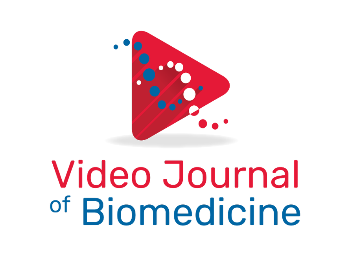 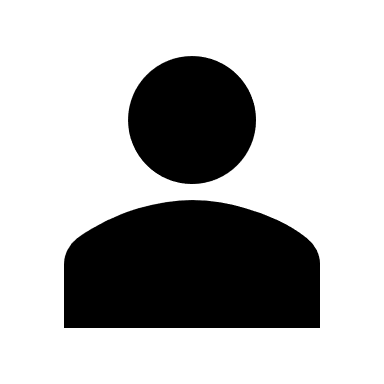 Editing notes: 
Note from Editor: If the video is not based on a previous publication, this slide does not need to be included.
Abbreviations
ABBREVIATIONS:
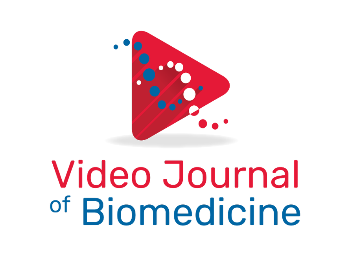 Editing notes: 
Note from Editor: Please list any abbreviations that you will use within the video
Introduction
Editing notes: 
Note from Editor: Please introduce yourself and the paper being discussed (including the original article title and journal). This should be 50-150 words (filmed length up to 1 minute)
Question card
What was the purpose of this study?
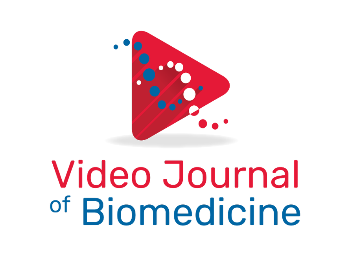 SCRIPT
Editing notes: 
Note from Editor: Suggest discussing the Introduction section. This should be 200-300 words (filmed length up to 2 minutes)
Question card
How was the study undertaken?
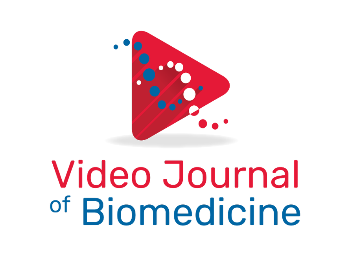 SCRIPT
Editing notes: 
Note from Editor: Suggest discussing the Methods section. This should be 300-400 words (filmed length up to 3 minutes)
Here you might want to consider using a figure to support the text
Please indicate in the script when you will appear on screen and when you will be reading from the script (to coincide with a figure appearing on screen)
Question card
What were the results?
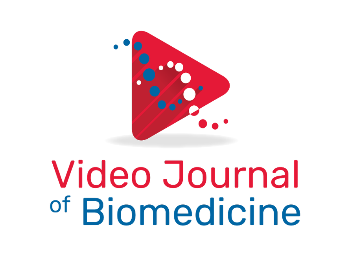 SCRIPT
Editing notes: 
Note from Editor: Suggest discussing the Results section. This should be 300-400 words (filmed length up to 3 minutes)
Here you might want to consider using a figure to support the text
Please indicate in the script when you will appear on screen and when you will be reading from the script (to coincide with a figure appearing on screen)
Question card
What is the significance of these findings?
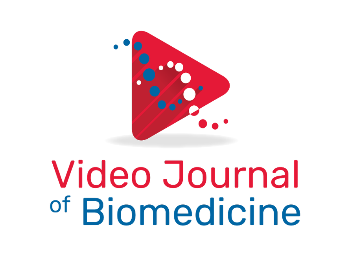 SCRIPT
Editing notes: 
Note from Editor: Suggest discussing the Discussion section. This should be 200-300 words (filmed length up to 2 minutes)
Again please indicate any figures you would like to use (if any). 
Please indicate in the script when you will appear on screen and when you will be reading from the script (to coincide with a figure/table appearing on screen)
Further reading
FURTHER READING: (optional)
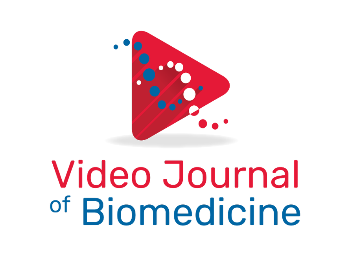 Editing notes: 
Note from Editor: Please include citations to be shared with audience (Max of 7)
Acknowledgements
ACKNOWLEDGEMENTS:
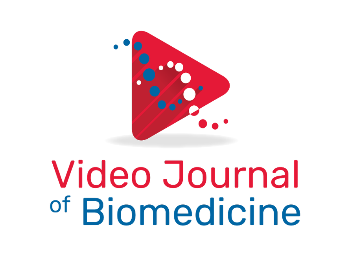 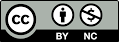 Editing notes: 
Note from Editor: Please list any co-authors and contributors that worked on the video and specify their contributions (as detailed in your Author Disclosure form). Please also include any other acknowledgments.
Disclosure Statements
DISCLOSURE STATEMENTS:
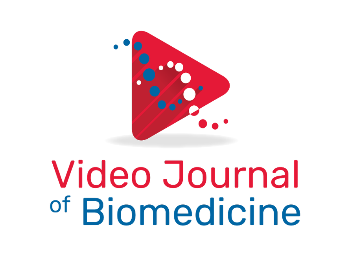 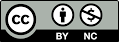 Editing notes: 
Note from Editor: Please include any disclosure statements relevant to the original study and to the speaker. The statements should cover the information included in the Author Disclosure form.
Disclaimer
DISCLAIMER:
This video is a video summary of a recent peer-reviewed publication. The video has been reviewed for the purpose of representativeness to the original publication only. Viewers are referred to the original publication for further details on the peer-review process,  author disclosures, relevant funding and other pertinent information.

© The Authors
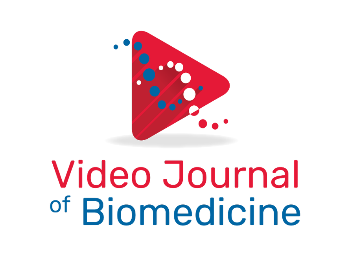 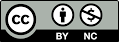 Editing notes: 
Note from Editor: Please either update the name of the copyright holder or use “The Authors”
QR code
Scan the QR code to read 
the original article:
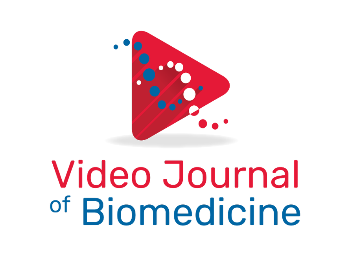 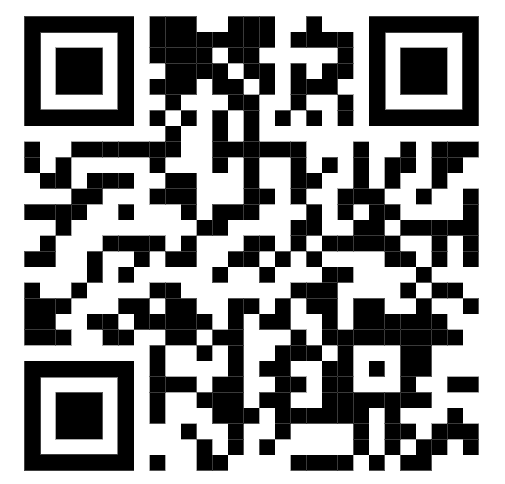 Reference for the original article
Editing notes: 
Note from Editor: Please include a QR code that links to the original publication. If the video is presenting a clinical trial, please include the registration number + link to the website, e.g. "Clinical Trial Registration: NCT12345678 (clinicaltrial.gov)“, below the reference. If the video will not be based on a previous publication, the QR code does not need to be included.
Closing
FOLLOW US ON:
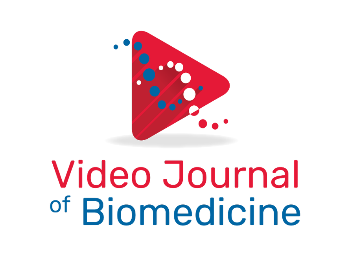 OR VISIT US AT:
WWW.BIOMEDICINE.VIDEO
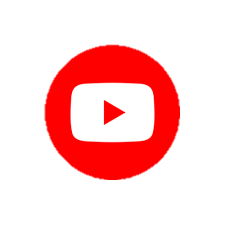 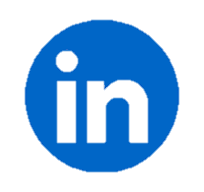 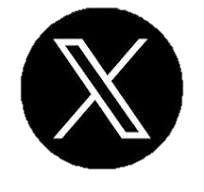